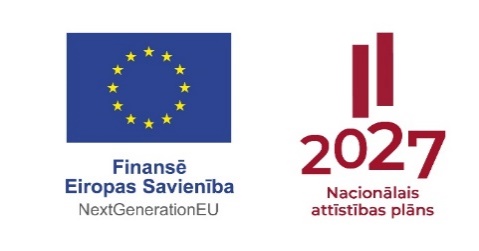 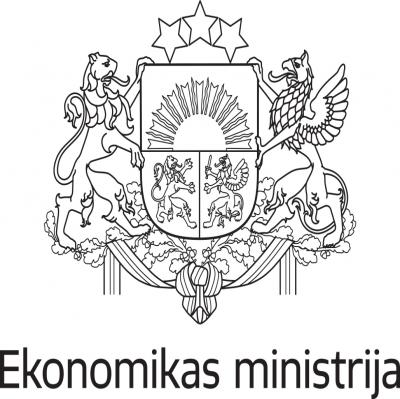 Latvijas ekonomikas un uzņēmumu konkurētspējas ilgtermiņa noturība
Ekonomikas ministrija
15.11.2023., Rīga
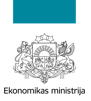 Nacionālā industriālā politika: 2021-2027
M  Ē  R  Ķ  I
Palielināt eksporta apjomu 
līdz 39 miljardiem EUR
Palielināt pētniecības un attīstības izdevumus līdz 600 miljoniem EUR
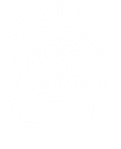 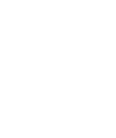 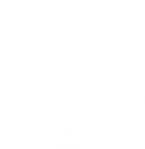 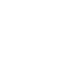 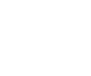 RĪCĪBAS
VIRZIENI
FINANŠU PIEEJAMĪBA
BIZNESA VIDE EKSPORTSPĒJAI
INFRASTRUKTŪRA
INOVĀCIJAS
CILVĒKKAPITĀLS
Latvijas viedās specializācijas jomas
Biomedicīna, medicīnas tehnoloģijas un biofarmācija
Informācijas un komunikāciju tehnoloģijas
Viedā enerģētika un mobilitāte
Zināšanu ietilpīga bioekonomika
Viedie materiāli un fotonika
FINANSĒJUMA AVOTI
VALSTS BUDŽETS
ATVESEĻOŠANAS FONDS
ES DAUDZGADU BUDŽETS
2
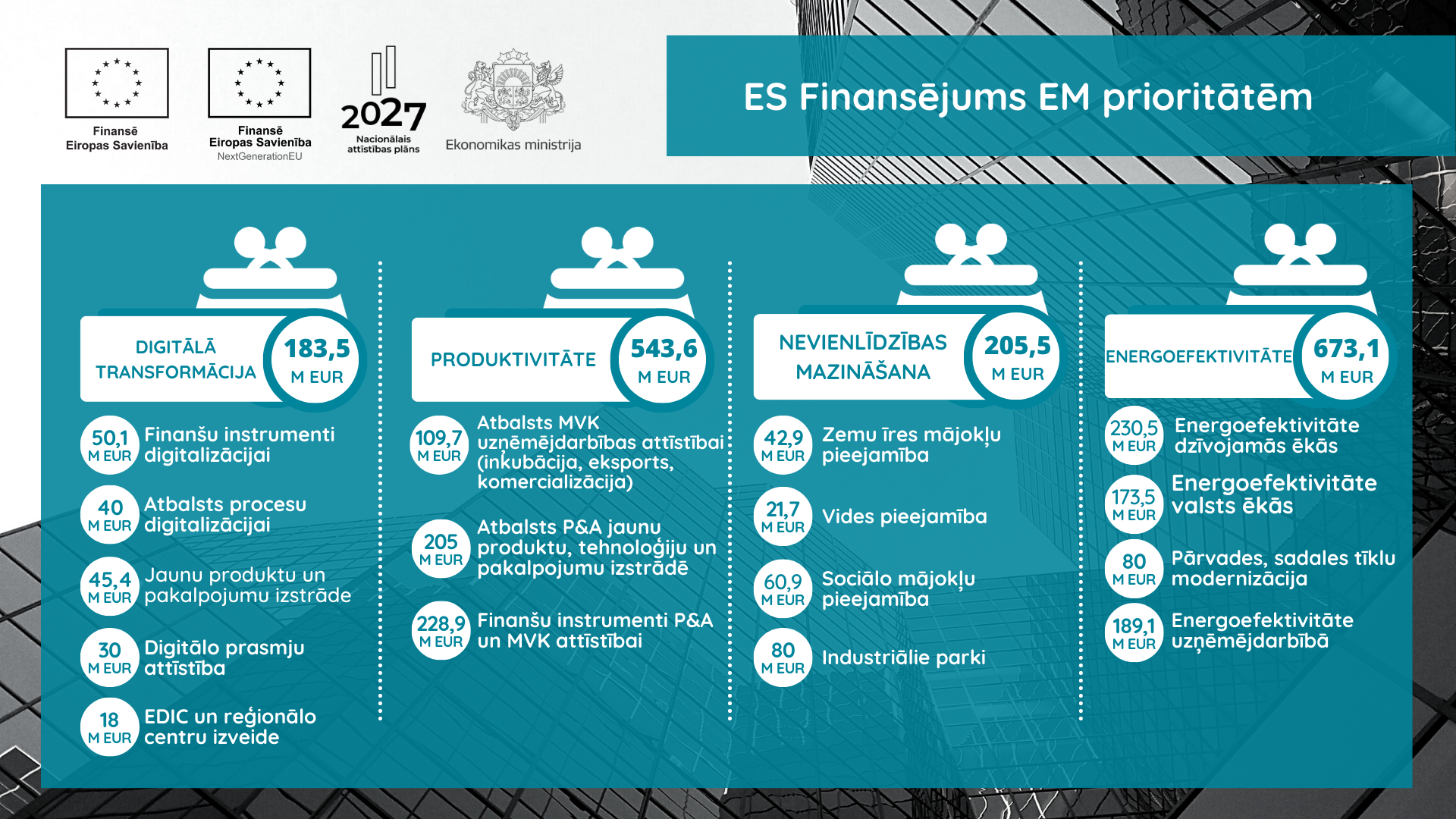 21,75 M EUR
5 M EUR
228,9 M EUR
21,15 M EUR
3
[Speaker Notes: Nākamajos 7 gados paredzēt investēt 1,6 miljr. EUR Latvijas tautsaimniecībā]
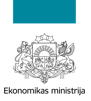 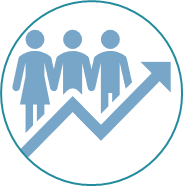 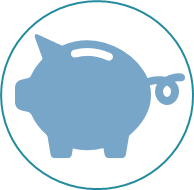 Vidējie un lielie komersanti
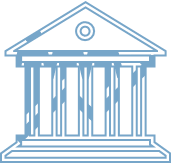 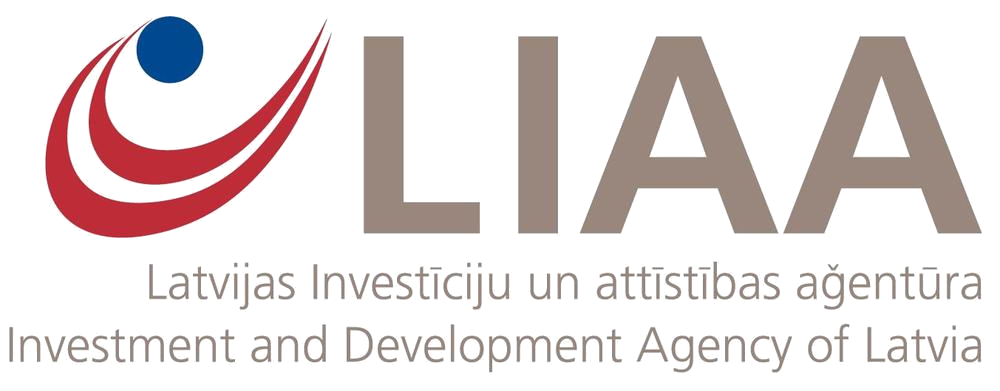 182,5 EUR (VB)
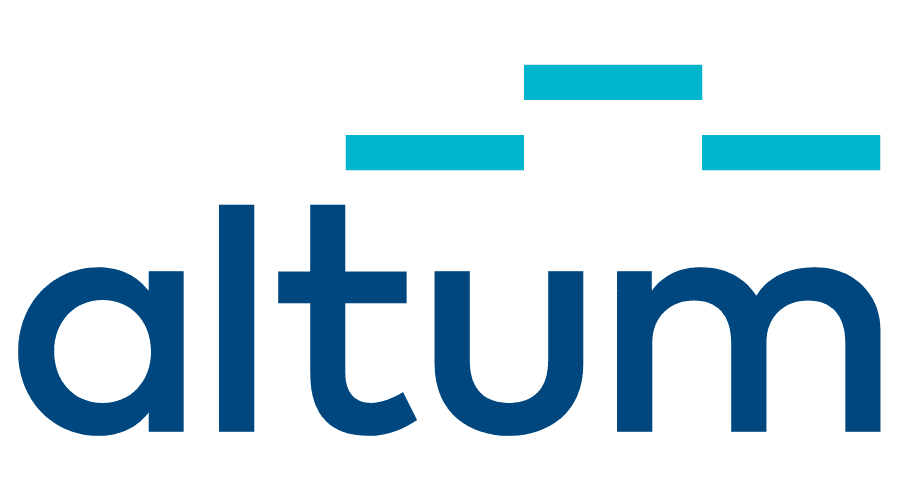 INVESTĪCIJU FONDS
Aizdevums ar kapitāla atlaidi līdz 30%
Papildus aizdevumi līdz 30 000 000 EUR
Attiecināmās izmaksas:
10 milj. euro investīciju projekts
Eksportspējīgiem uzņēmumiem ar augstu eksporta potenciālu un prioritārajos investīciju sektoros (RIS 3 vai kultūras un radošās industrijas jomā)
Ieguldījumi jaunos pamatlīdzekļos (ražošanas un tehnoloģiskajās iekārtās, datorprogrammēšanas 
iekārtās un palīgiekārtās) kā arī ēkās un būvēs
+ Jaunai kārtai 70 milj. EUR
INOVĀCIJU FONDS
Katru gadu investīcijas 200 000 000 EUR apmērā
Katru gadu vismaz 600 jaunas augstāk kā vidējā tautsaimniecībā reģionos apmaksātas darba vietas
EKSPORTA VEICINĀŠANA
Eksporta pieaugums sākot ar 2026.gadu par vismaz 
130 000 000 EUR gadā
JAUNUZŅĒMUMU ATBALSTS
10 gadu laikā atmaksājot nodokļos veiktās investīcijas
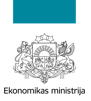 Valsts pētījumu programma 
pētniecības organizāciju komerciālas ievirzes pētniecības projektu īstenošanai biomedicīnas un viedo materiālu jomā
INVESTĪCIJU FONDS
Turpmākie soļi fonda attīstībā
Regulējums
Grozījumi MK 04.09.2018. noteikumos Nr. 560 «Valsts pētījumu programmu projektu īstenošanas kārtība»: ieviesta platformu un ilgtermiņa projektu pieeja, industrijas iesaiste
INOVĀCIJU FONDS
2024. – 4 milj. EUR
2025. – 10 milj. EUR
2026. – 8 milj. EUR
Plānotais finansējums
EKSPORTA VEICINĀŠANA
Uzsaukums: 2024. gada 1. pusgads, īstenošana 2024.-2026. gadā + 3 + 3 gadi
Projektu uzsaukums
JAUNUZŅĒMUMU ATBALSTS
Sasniedzamie rezultāti: atbalstītas vismaz 2 platformas* katrā no izvēlētajām jomām («Biomedīcīna» un «Viedie materiāli»), kā arī platformās atbalstīti valsts un industrijas pieprasīti komerciālas ievirzes pielietojami pētniecības projekti (platformu projekti)*
*Platformas un platformu projektus izvērtē starptautiskie eksperti
Sagaidāmais rezultāts
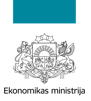 Valsts budžeta līdzekļi 
6 milj. EUR eksporta veicināšanai
Investīcijas viedās specializācijas jomās
Liela mēroga multiplikatoru/biznesa konsultantu pasākums Latvijā
50 kvalitatīvu investīciju piesaiste​
Investīciju datu bāzes, investīciju signāli
3 RIS3 nozaru biznesa forumi Latvijā (esošo forumu kapacitātes stiprināšana)
Iepircēju vizīšu uz Latviju organizēšana 
Atbalsts lielo komersantu dalībai starptautiskajās izstādes LIAA organizētajos nacionālajos stendos
Profesionālu konsultantu piesaiste biznesa partneru atrašanai
INVESTĪCIJU FONDS
INOVĀCIJU FONDS
EKSPORTA VEICINĀŠANA
JAUNUZŅĒMUMU ATBALSTS
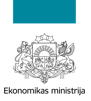 Valsts budžeta līdzekļi 
0,4 milj. EUR jaunuzņēmumu attīstībai
INVESTĪCIJU FONDS
2022. Gadā par 60 milj EUR:
piesaistītas 61 milj. EUR investīcijas 
nodarbināti 2949 darbinieki 
veikti maksājumi valsts budžetā 43,6 milj. EUR apmērā
INOVĀCIJU FONDS
EKSPORTA VEICINĀŠANA
JAUNUZŅĒMUMU ATBALSTS
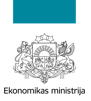 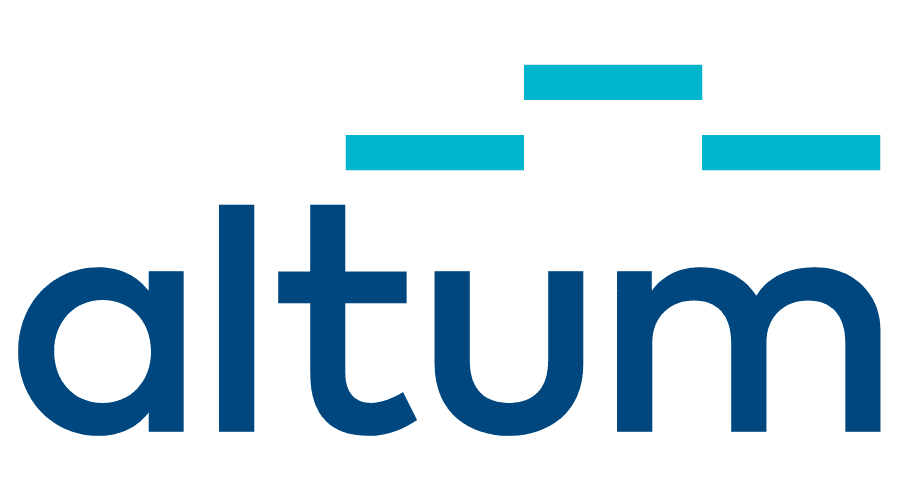 MVU, lielie komersanti, biedrības, nodibinājumi, publiskās personas kapitālsabiedrība, pētniecības organizācijas, zemnieku saimniecības, kooperatīvas sabiedrības
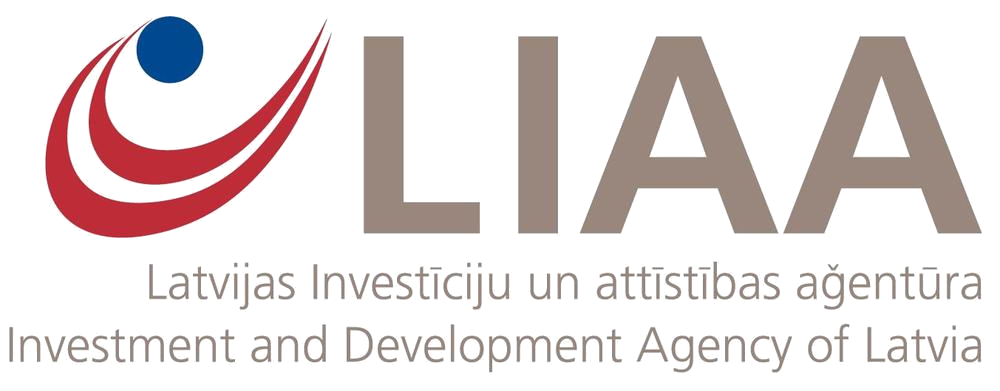 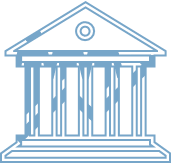 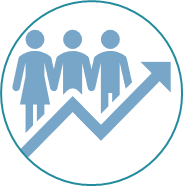 177,8 
MEUR
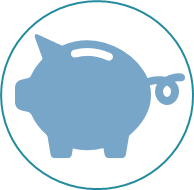 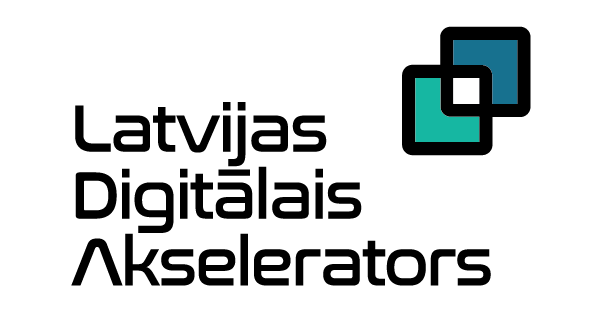 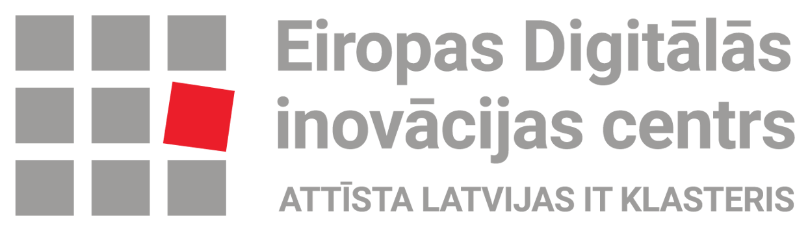 ATBALSTS DIGITĀLAI TRANSFORMĀCIJAI
Digitālās attīstības ceļa karte
ar priekšnosacījumiem atbalsta saņemšanai
EDIC atbalsta programma – 17,8 milj. EUR

Atbalsts  procesu digitalizēšanai  - 40 milj. EUR
Grants līdz 5000 EUR  un līdz 100 000 EUR 

Aizdevumi ar kapitāla atlaidi - 45 milj. EUR
Kapitāla atlaide līdz 35% (EDIC tests + atzinums)

Apmācības programma - 30 milj. EUR 
(EDIC tests + atzinums)

Atbalsts pētniecībai - 45 milj. EUR
ATBALSTS MVU INOVATĪVAS UZŅĒMĒJDARBĪBAS ATTĪSTĪBAI
Digitālā brieduma tests
TŪRISMA PRODUKTU ATTĪSTĪBA - KLASTERI
ATZINUMS: Par digitālās ceļa kartes 
priekšnosacījumu izpildi
KOMERSANTA ĪSTENOTAIS DIGITĀLĀS 
TRANSFORMĀCIJAS PROJEKTS
FINANŠU INSTRUMENTI
ATBALSTS INOVĀCIJĀM UN PĒTNIECĪBAI
ATBALSTS
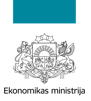 MVU
Fiziskas personas
Biedrības
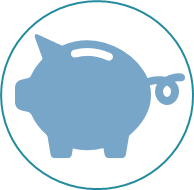 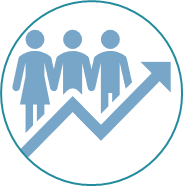 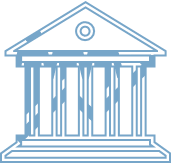 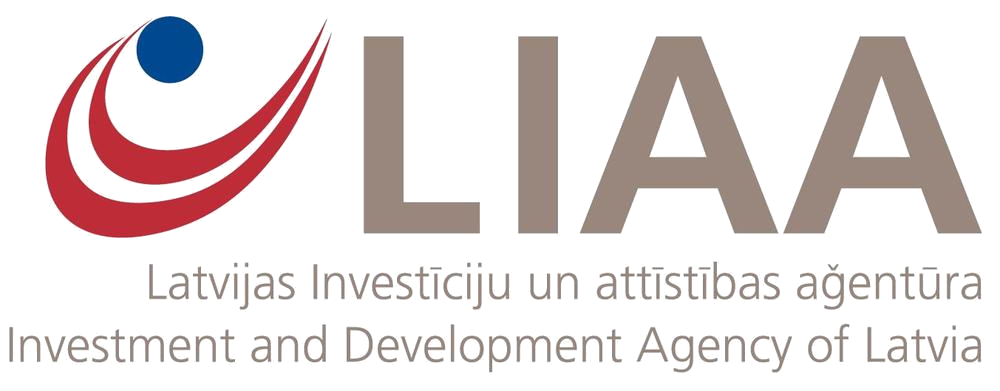 99,8 MEUR
ATBALSTS DIGITĀLAI TRANSFORMĀCIJAI
Biznesa inkubācija
kopstrādes telpas, atbalsts telpu nomai
atbalsts materiāliem, izejvielām, iekārtām
atbalsts pakalpojumiem (grāmatvedība, mārketings, prototipēšana)
Atbalsts ārvalstu tirgu apgūšanai
dalība izstādēs, konferencēs, kontaktbiržās u.c.
eksporta konsultācijas
preču zīmes un dizainparauga izstrāde/reģistrēšana
produktu/pakalpojumu pielāgošana ārvalstu tirgiem
stendu uzstādīšana/transportēšana
starptautisku konferenču un izstāžu organizēšana Latvijā RIS3 jomā
Nodarbināto apmācības
apmācību programmas, kas vērsta uz uzņēmējdarbības un inovāciju attīstību
uzņēmējdarbību veicinoši pasākumi
Jaunu produktu izstrādei
ATBALSTS MVU INOVATĪVAS UZŅĒMĒJDARBĪBAS ATTĪSTĪBAI
TŪRISMA PRODUKTU ATTĪSTĪBA - KLASTERI
FINANŠU INSTRUMENTI
ATBALSTS INOVĀCIJĀM UN PĒTNIECĪBAI
Grants no 5 tūkst. EUR līdz 200 tūkst. EUR ar atbalsta intensitāti līdz 85%
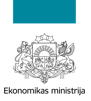 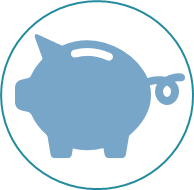 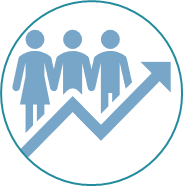 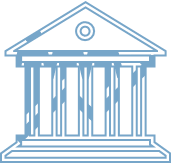 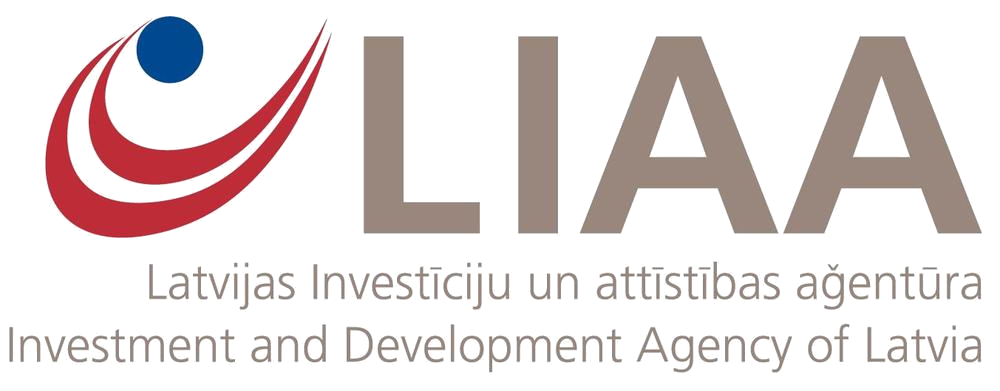 MVU
6,4 MEUR
ATBALSTS DIGITĀLAI TRANSFORMĀCIJAI
Attiecināmās izmaksas:
Projekta vadība
Jaunu tūrisma produktu izstrāde
Praktisko un tematisko apmācību organizēšana
Tirgus izpēte
Vizītes pie ārvalstu partneriem 
Dalība starptautiskās izstādēs 
Mārketinga aktivitātes
Dalība starptautiskos konkursos
Iesaiste starptautiskās sadarbības platformās un organizācijās
ATBALSTS MVU INOVATĪVAS UZŅĒMĒJDARBĪBAS ATTĪSTĪBAI
TŪRISMA PRODUKTU ATTĪSTĪBA - KLASTERI
FINANŠU INSTRUMENTI
ATBALSTS INOVĀCIJĀM UN PĒTNIECĪBAI
Viens projekts: 615 668 EUR (95% ERAF līdzfinansējums)
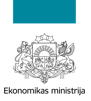 MVU
Lielie komersanti
Mazas vidējas kapitalizācijas
Vidējās kapitalizācijas
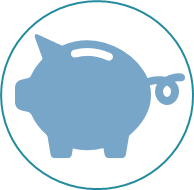 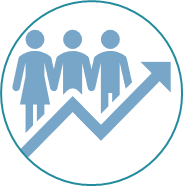 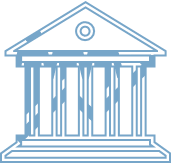 ATBALSTS DIGITĀLAI TRANSFORMĀCIJAI
506 MEUR
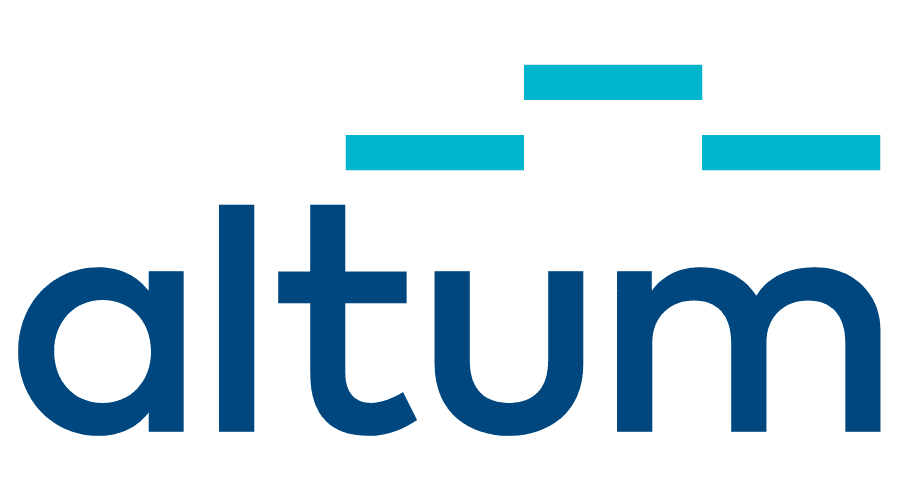 ATBALSTS MVU INOVATĪVAS UZŅĒMĒJDARBĪBAS ATTĪSTĪBAI
Garantijas 39,47 milj. EUR
Iespēju kapitāla instrumenti 91,78 milj. EUR
Aizdevumi 31,2 milj. EUR
Aizdevumi ar kapitāla atlaidi 343,7 milj. EUR
TŪRISMA PRODUKTU ATTĪSTĪBA - KLASTERI
Investīcijām un apgrozāmajiem līdzekļiem
Startam un produktivitātes kāpināšanai
Uzņēmumu ilgtspējai
Riska kapitāla investīcijām
Akcelerācijai
Inovācijām
Augsta riska projektiem
Eksporta darījumiem
Energoefektivitātes paaugstināšanai
FINANŠU INSTRUMENTI
ATBALSTS INOVĀCIJĀM UN PĒTNIECĪBAI
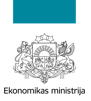 Kompetences centri
MVU
Lielie komersanti

Pētniecības un zināšanu izplatīšanas organizācijas
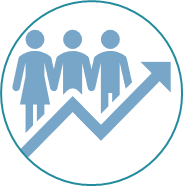 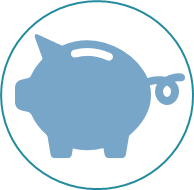 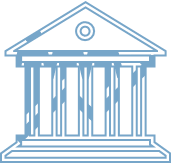 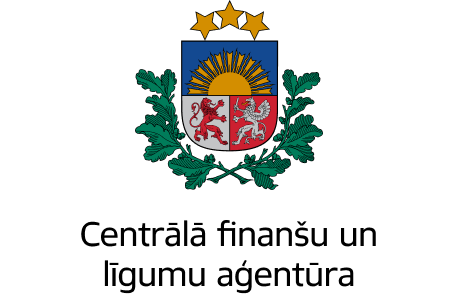 143,94 MEUR
ATBALSTS DIGITĀLAI TRANSFORMĀCIJAI
ATBALSTS MVU INOVATĪVAS UZŅĒMĒJDARBĪBAS ATTĪSTĪBAI
Jaunu, eksportspējīgu produktu izstrāde, granti

Pētniecības projektu īstenošana:
sadarbības partneru pētniecības projekta darbībām; finansējuma saņēmēja pētniecības projektu koordinācijai
Pētniecības projekta atbalsta intensitāte 25%-80% (rūpnieciskiem pētījumiem; eksperimentālām izstrādēm tehniski; ekonomiskai priekšizpētei)
Vismaz 25% no finansējuma eksperimentālajām izstrādēm
Ne vairāk kā 25% finansējuma vienam sadarbības partnerim
TŪRISMA PRODUKTU ATTĪSTĪBA - KLASTERI
FINANŠU INSTRUMENTI
ATBALSTS INOVĀCIJĀM UN PĒTNIECĪBAI
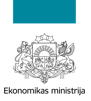 REZULTĀTI līdz 2029.gadam
Nevienlīdzības mazināšana/energoefektivitāte
Digitālā transformācija
Produktivitāte
7000
novērtēti vismaz 
uzņēmumi
2500 
atbalstīti komersanti, 1200 jauni
13 450 
uzlabota mājokļu energoefektivitāte
2017
uzlabota mājokļu energoefektivitāte
2735 
jaunizveidotās darba vietas
4200 apmācīti uzņēmumu darbinieki
9,58 MW
atjaunojamo energoresursu enerģijas papildu ražošanas jauda
3 480 CO2 
kopējais aplēsto siltumnīcefekta gāzu emisiju ietaupījums
800 miljr. EUR
piesaistītās privātās investīcijas
100 milj. EUR
piesaistītās privātās investīcijas
16 696 MWh/gadā 
saražotā atjaunojamā enerģija
131 049 MWh/gadā 
primārais enerģijas ikgadējais patēriņš
700 milj. EUR
eksporta apjoma pieaugums
300 milj. EUR
eksporta apjoma pieaugums
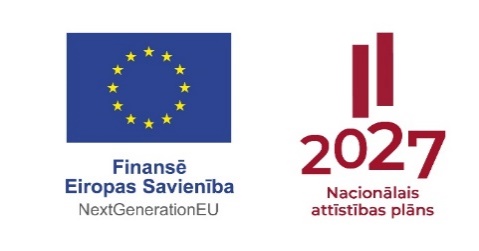 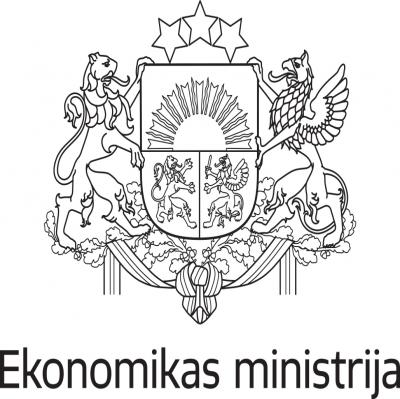 Latvijas ekonomikas un uzņēmumu konkurētspējas ilgtermiņa noturība
Ekonomikas ministrija
15.11.2023., Rīga